Arany János: Vojtina ars poétikája
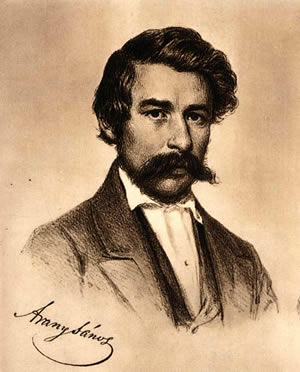 Ki volt Vojtina?
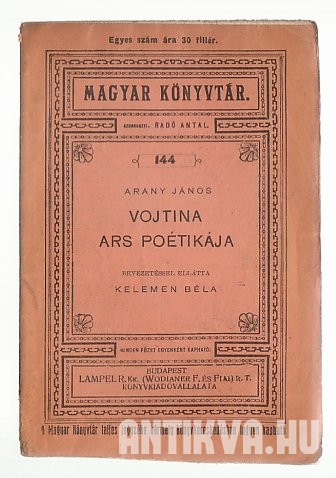 Vojtina Mátyás, Szlovák származású diák, aki írói körökben  általánosan ismert volt. 
A költészethez nem volt tehetsége, de Bernát Gazsi inasának fogadta, ezáltal jártas volt az írók és költők köreiben, akiket kollégának tekintett.
Eszményítő realizmus
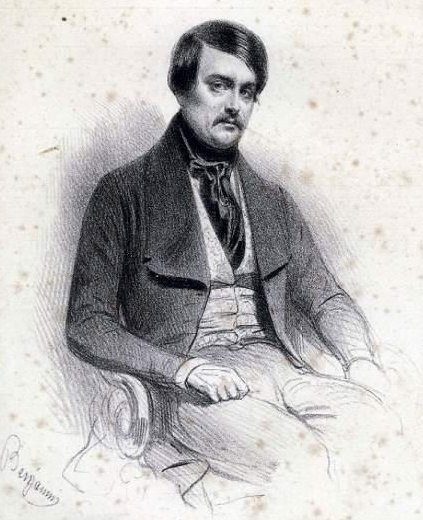 Francia országban terjedt el az irányzat 
Nagy hatással volt Aranyra Gustave Planche kritikája
középút
Minden igaz költészet eszményít, mert eszményítést fejez ki. 
A költészet nem tartalmazhatja pusztán a valóságot, szükség van a megszépítésre.
Hazugság és költészet, történelem
Arany kimondja, hogy a hazugság a költészetben megengedett. „Költő hazudj, de rajt ne fogjanak.”
A történelem sem biztos alapokon nyugszik, van benne feltételezés, hazugság.                               (Mátyás mondák, Bánk bán)
Romantika és Realizmus határán áll a mű.
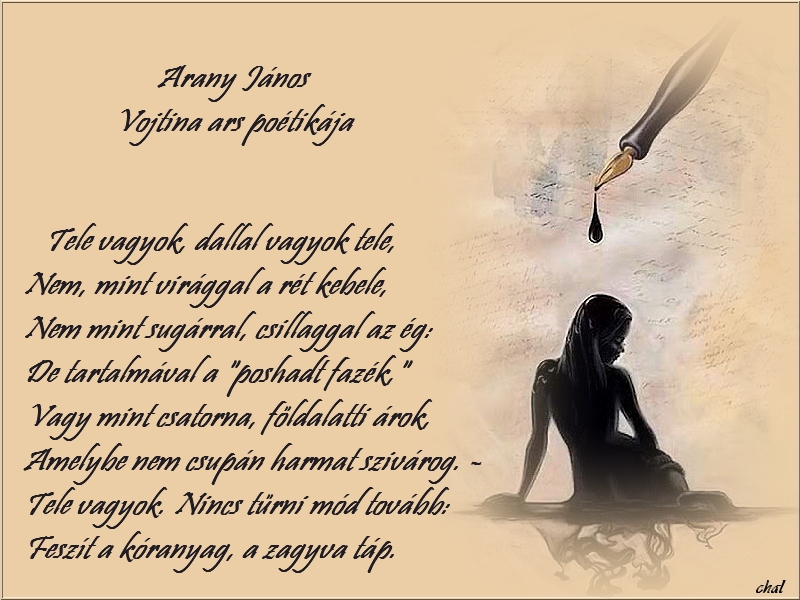 Köszönjük szépen a figyelmet!
Források: http://epa.oszk.hu/00000/00001/00235/pdf/itkEPA00001_1964_01_023-032.pdf 6-10
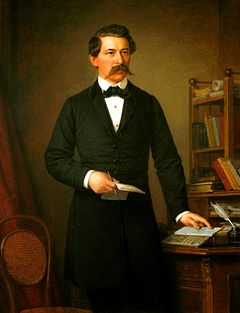 Készítette: GNM Girls